Онлайн-мошенничество: о чем нужно знать, чтобы уберечь детей от угроз в сети
Понятие и виды мошенничества в Интернет
Категории Интернет-рисков
Электронные риски
Электронные риски – вероятность столкнуться с хищением персональной информации или подвергнуться атаке вредоносных программ.
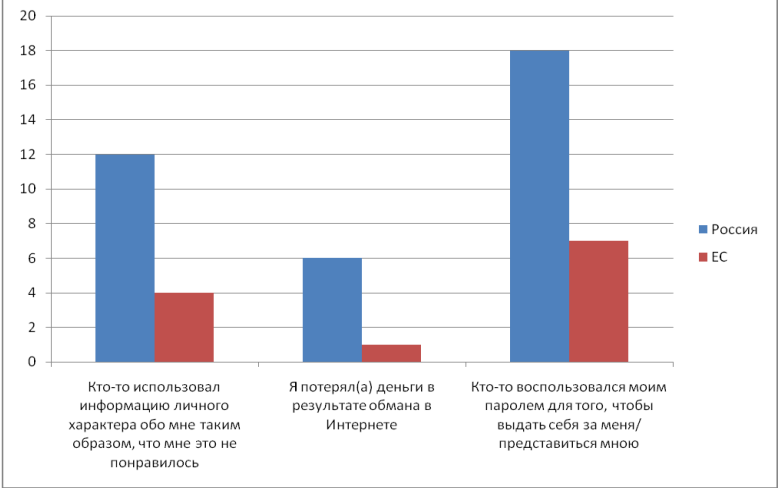 Кража личных данных и мошенничество в интернете
Онлайн-мошенничество
Онлайн-мошенничество — действия киберпреступников, направленные на завладение информационными данными или финансовыми средствами пользователя интернета.
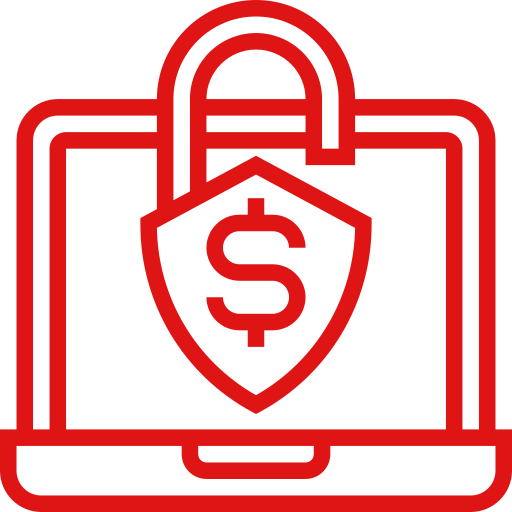 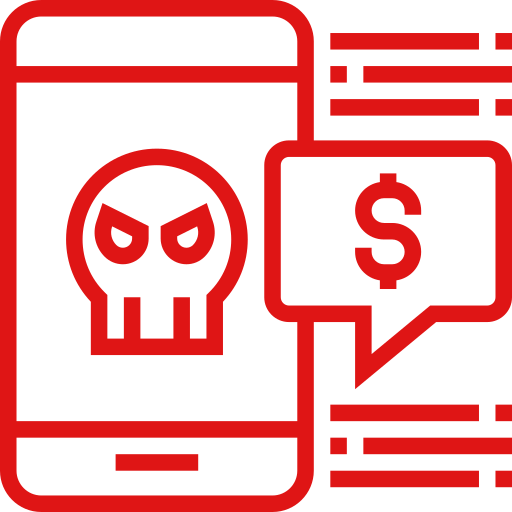 Категории онлайн-мошенничества
Онлайн-мошенничество
Фишинг
Кража личности
Фишинговые сайты
Фишинг — одна из разновидностей социальной инженерии, основанная на незнании пользователями основ сетевой безопасности
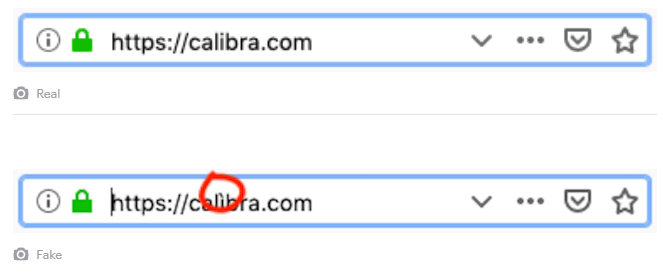 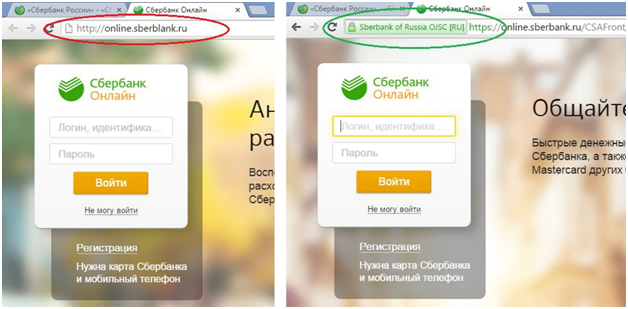 Мошенничество в социальных сетях
Опросы, тесты и конкурсы для сбора данных
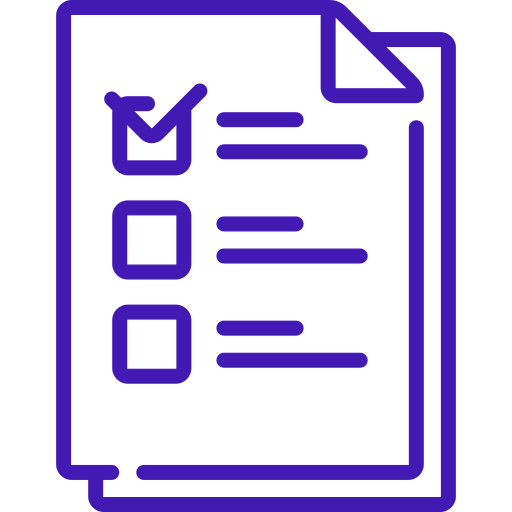 В тестах также могут использоваться хитрые уловки, заставляющие участников поделиться определенной информацией. 
Таким образом злоумышленники выманивают у пользователей информацию о них и их друзьях.
Кликбейт
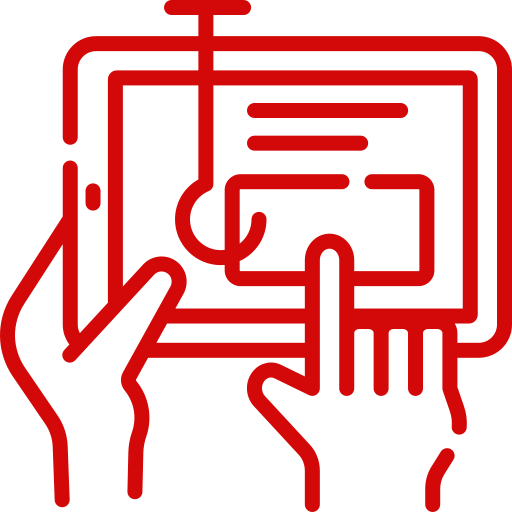 Кликбейт — уничижительный термин, описывающий веб-контент, целью которого является получение дохода от онлайн-рекламы, особенно в ущерб качеству или точности информации.
Чем больше у злоумышленников ваших данных, тем проще им создать кликбейтный заголовок, который вас привлечет. Если вы на него нажмете, то вас смогут перенаправить куда угодно.
Просьбы одолжить денег
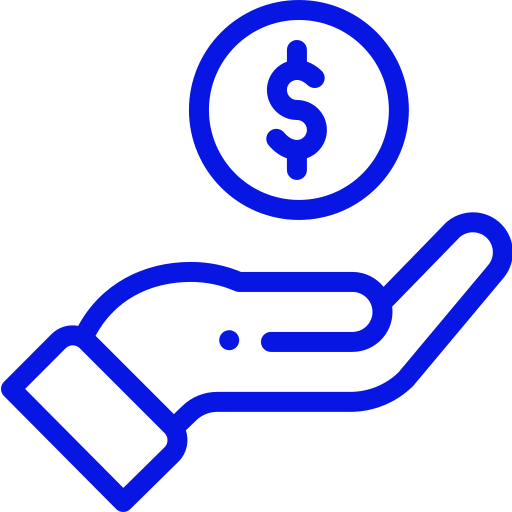 Взломав чью-то учетную запись, злоумышленники первым делом пытаются разослать сообщения друзьям жертвы со срочной просьбой об одолжении денег в надежде найти сочувствующего друга, прежде чем обман будет раскрыт.
Запросы от людей, которые уже были в списке друзей
Вы получаете запрос на добавление в друзья от пользователя, который уже есть в вашем списке контактов, легко объясняете это как его новую страницу или странный сбой в системе и добавляете пользователя.
Это прием социальной инженерии в ее самом ужасном проявлении, рассчитанный на то, что вы сами без задней мысли добавите мошенника и будете считать, что на другом конце — ваш знакомый.
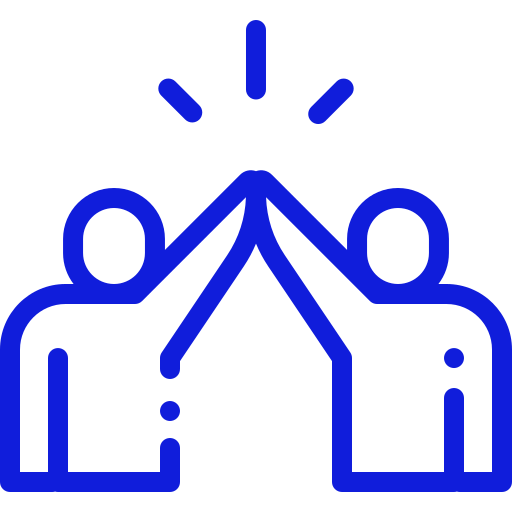 Подозрительные запросы на добавление в друзья
Получив запрос на добавление в друзья, всегда спрашивайте себя, зачем это нужно другому пользователю. Если причина вам непонятна, а страница вызывает подозрения, можно игнорировать подобный запрос.
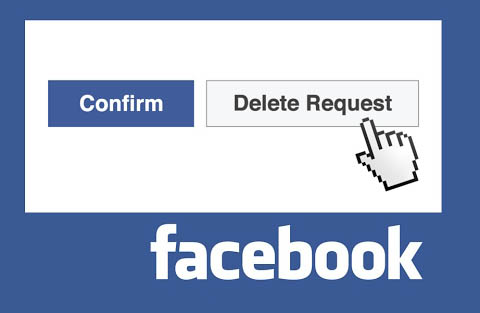 Сообщения о чрезвычайных ситуациях
Это «срочные» предупреждения от имени ваших друзей или какого-либо сервиса, содержащие якобы срочную и важную информацию о вашей учетной записи.
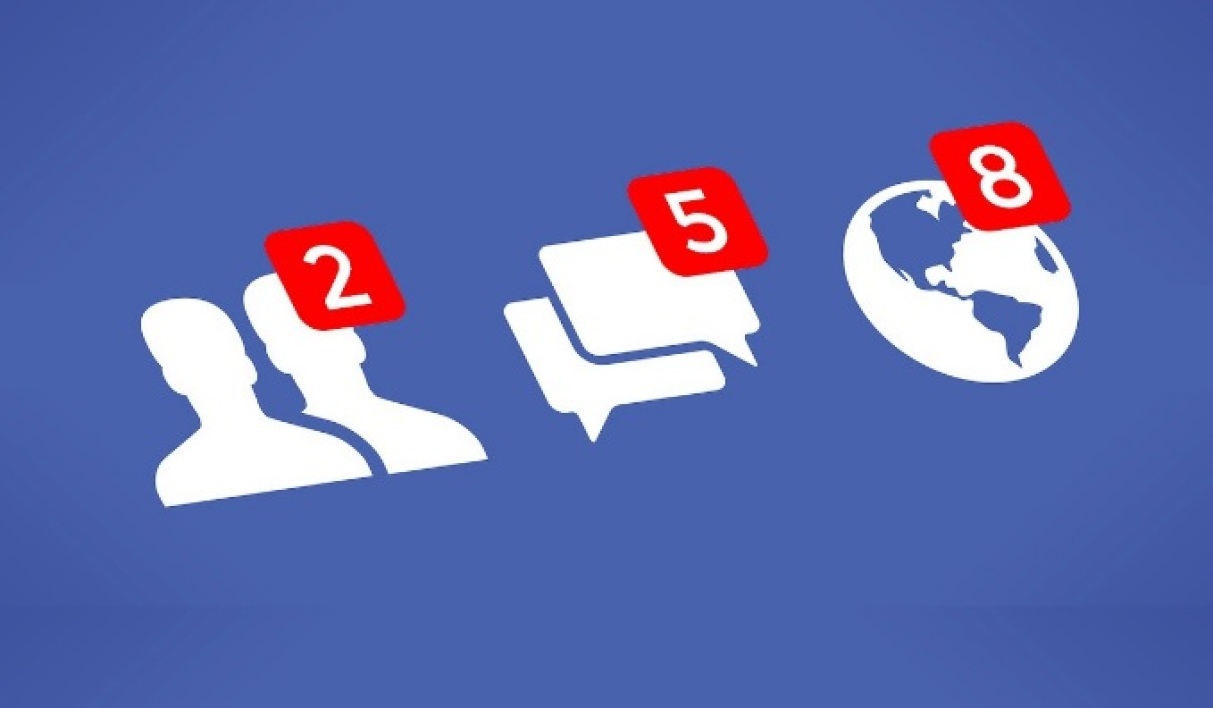 Современные мессенджеры и мошенники
Использование уязвимостей мессенджеров
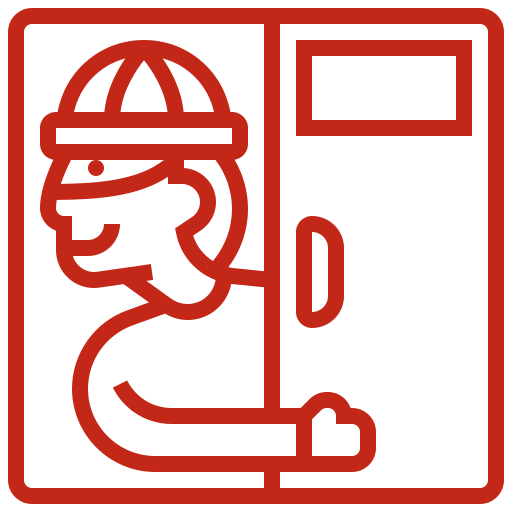 Фальшивые аккаунты
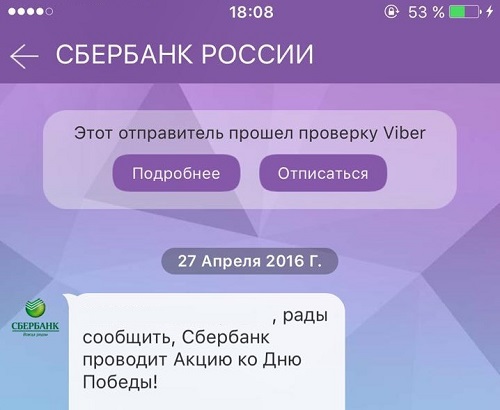 Сокращенные URL-адреса
Сокращенные URL-адреса выглядят короткими и симпатичными, начинаясь, например, с bit.ly (популярный сервис для сокращения ссылок), но злоумышленники используют их для скрытия подозрительных сайтов, распространяя подобные ссылки в социальных сетях и мотивируя перейти по ним.
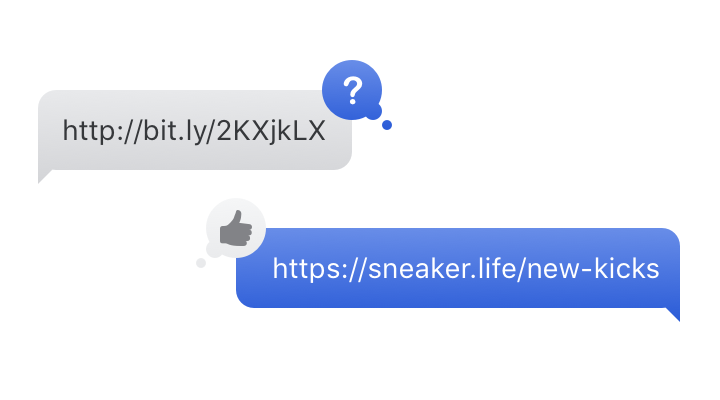 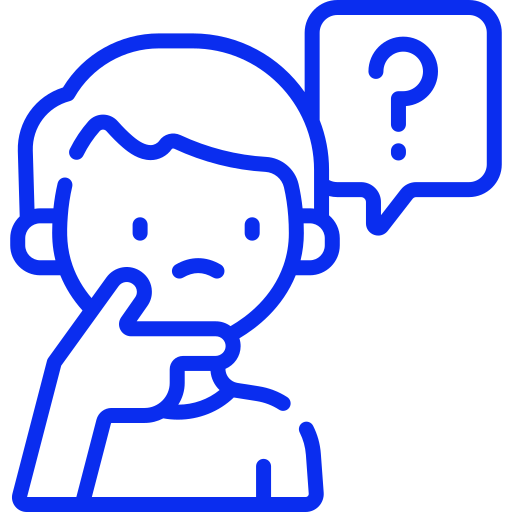 Как не стать жертвой мошенников
Что нужно делать, чтобы не стать жертвой в интернете
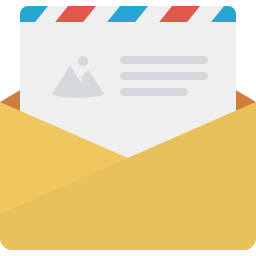 Удалять все письма подозрительного содержания, не открывать файлы из неизвестных источников 
Использовать только сложные пароли, состоящие из сложного набора цифр, букв и символов
Выходя в сеть из мест общего пользования, быть аккуратным и осторожным
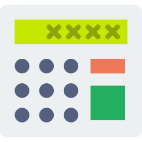 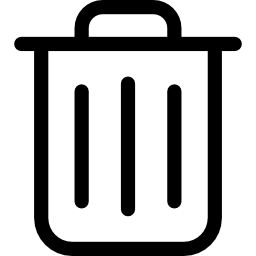 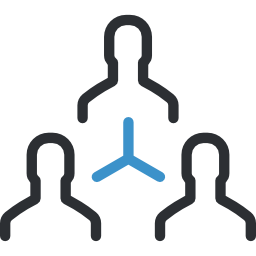 Что нужно делать, чтобы не стать жертвой в интернете
Работать с платежными системами через их собственные приложения, а не через сайт
Нежелательно посещать сайты для взрослых или подобные им ресурсы 
Следить за интернет-трафиком, даже если он безлимитный. Если он без особой причины значительно увеличился, это может быть признаком активности вируса
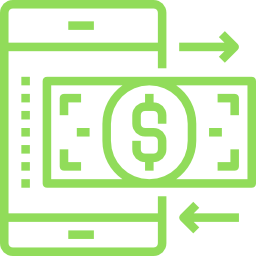 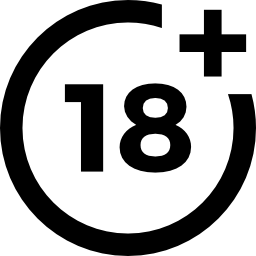 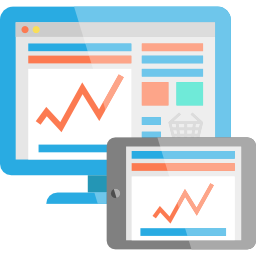 Что нужно делать, чтобы не стать жертвой в интернете
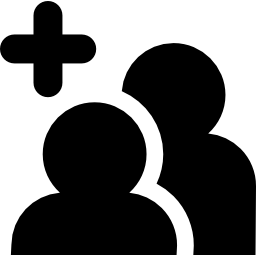 Не добавлять в социальных сетях в «друзья» незнакомых людей
Не делиться в социальных сетях и незащищенных почтовых системах личной и контактной информацией, не сообщать адрес и данные документов
Не общаться с незнакомыми людьми
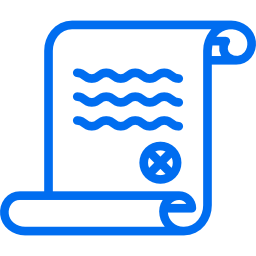 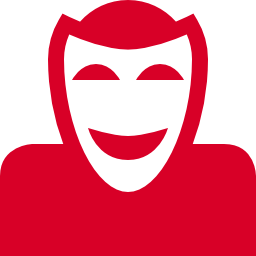 Мошенники и закон
Куда обратиться, если вы стали жертвой мошенников
Порядок действий
При обращении в правоохранительные органы
Куда обращаться помимо полиции
Онлайн-мошенничество: о чем нужно знать, чтобы уберечь детей от угроз в сети